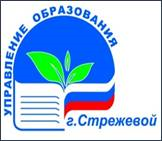 Итоги зачисления обучающихся в АИС ПФДО
В.С. Пасенкова
 главный специалист инспекторско-аналитического отдела
Муниципальный проект «Успех каждого ребенка»
Цель: обеспечение в городском округе Стрежевой к 2024 году для детей в возрасте от 5 до 18 лет доступных для каждого и качественных условий для воспитания гармонично развитой и социально ответственной личности путем увеличения охвата дополнительным образованием до 80% от общего числа детей, обновления содержания и методов дополнительного образования детей, развития кадрового потенциала и модернизации инфраструктуры системы дополнительного образования детей.
К 2022 году показатель должен составлять 77 %.
Образовательные учреждения в АИС ПФДО
ОУ
ДОУ
УДО
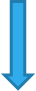 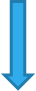 МОУДО «ЦДОД»,
МОУДО «ДЭБЦ»,
МОУДО «ДЮЦ ЦТС»,
МБУДО «ДЮСШ».
МОУ «Гимназия №1»,
МОУ «СОШ №2»,
МОУ «СОШ №3»,
МОУ «СОШ №4»,
МОУ «СОШ №5»,
МОУ «СОШ №7»,
МОУ «СКоШ».
МДОУ «Детский сад Стрежевой»:
СП «Солнышко»,
СП «Петушок»,
СП «Золотой ключик»,
СП «Колобок»,
СП «Рябинушка»,
СП «Золотая рыбка»,
СП «Журавушка»,
СП «Росинка»,
СП «Ромашка»,
СП «Семицветик».
Количество детей, обучающихся по программ дополнительного образования
Дополнительные общеразвивающие программы-399
Программы спортивной подготовки-13
Количество сертификатов у обучающихся
Количество детей от 5 до 18 лет
Количество выданных сертификатов
?
7100
7220
Центры образования «Точка роста» естественно-научной и технологической направленности, цифрового и гуманитарной профилей.
Новые места дополнительного образования детей.
Решение:
1. Руководителям образовательных учреждений:
- обеспечить сохранность контингента обучающихся по программам дополнительного образования к концу 2022-2023 учебного года.
-     организовать работу по привлечению детей к обучению по программам дополнительного образования ранее не использовавших сертификаты.
2. Руководителю МОУДО «ДЭБЦ» обеспечить зачисление детей в учреждение и систему ПФДО до 14.11.2022 года.
3. Руководителям дополнительного образования взять под контроль зачисление  детей по сертификатам ПФДО, используемых для оплаты образовательных услуг в соответствии с установленной нормой на 2023 год: МОУДО «ЦДОД» – 337 чел., МОУДО «ДЭБЦ» – 199 чел., МОУДО «ЦТС» - 92 чел.